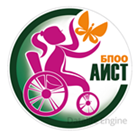 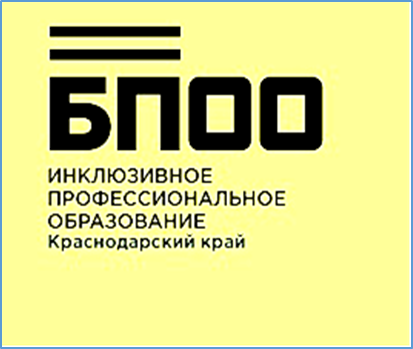 Государственное бюджетное профессиональное образовательное учреждение Краснодарского края «Армавирский индустриально-строительный техникум»
Образовательный консорциум как инструмент развития региональной системы инклюзивного профессионального образования
Исполнители:
Федоренко Ирина Георгиевна
Вишнякова Мария Вячеславовна.
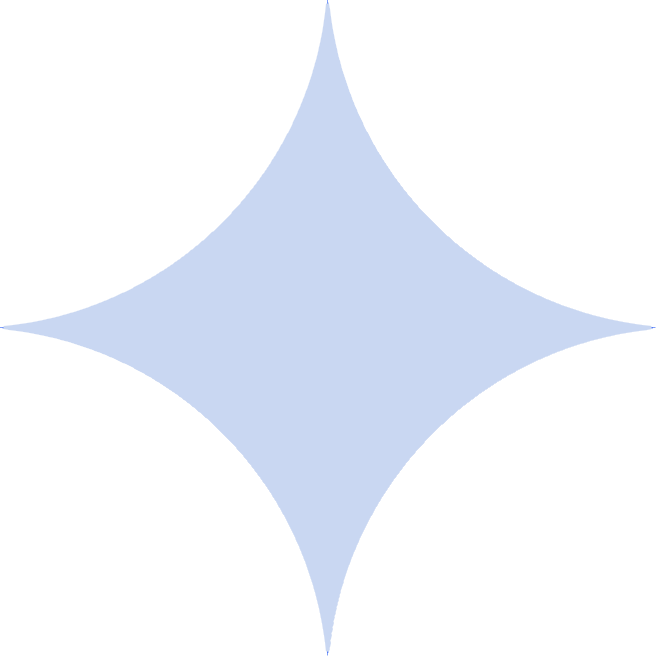 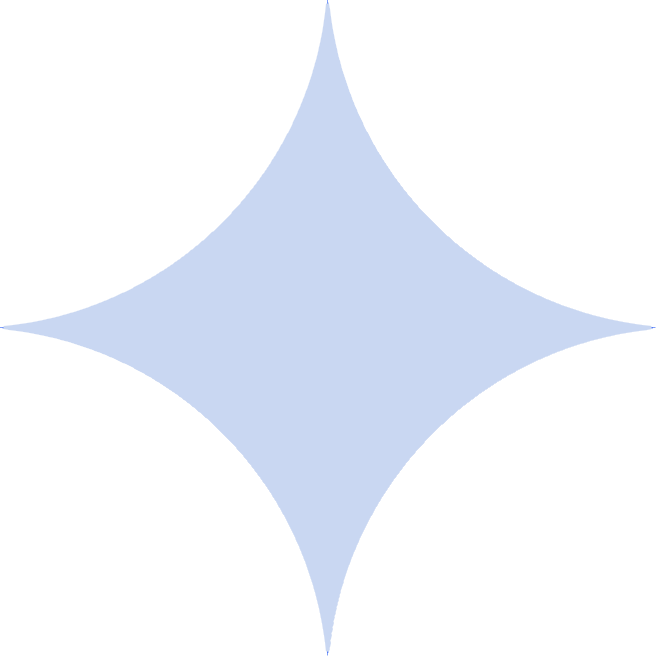 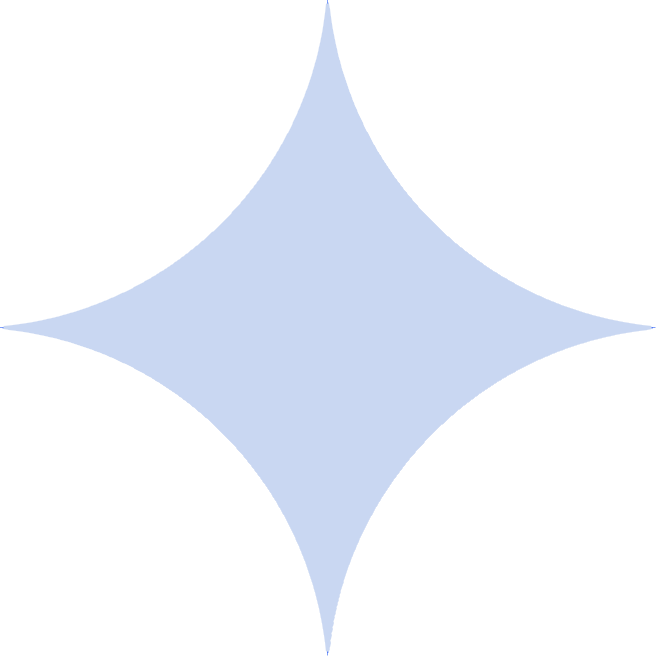 СИСТЕМА   СПО 
Краснодарского края
АКТУАЛЬНОСТЬ ПРАКТИКИ
ПРОБЛЕМАТИКА
В крае 4 специализированные школы для ребят с нарушением слуха. Профессиональное обучение студентов с нарушением слуха ведется только в 4 ПОО края. Низкий процент участников в региональном чемпионате «Абилимпикс» с нарушением слуха.
109
профессиональных образовательных организаций, реализующих программы СПО
131,4 тыс.чел.
ЦЕЛЬ ПРОФЕССИОНАЛЬНОЙ ДЕЯТЕЛЬНОСТИ
общий контингент обучающихся
Организовать инклюзивно-образовательный консорциум по профессиональному обучению лиц нарушением слуха с участием не менее 67 ПОО для увеличения доли конкурентоспособных выпускников с ООП к 1 августа 2023 года.
13,7 % контингента
РЕЗУЛЬТАТ
лица с инвалидностью и ограниченными возможностями здоровья
Доля обучающихся в ПОО Краснодарского края с нарушением слуха до 50 чел. ежегодно. 
Доля трудоустроенных выпускников с нарушением слуха  не менее 60%
ВЕДУЩАЯ ИДЕЯ ПРАКТИКИ:КОНСОРЦИУМ-ИНСТРУМЕНТ ПОСТРОЕНИЯ ИНКЛЮЗИВНОЙ ОБРАЗОВАТЕЛЬНОЙ ТРАЕКТОРИИ
ФОРМЫ ПРОВЕДЕНИЯ
ПРОДУКТЫ ПРОЕКТА
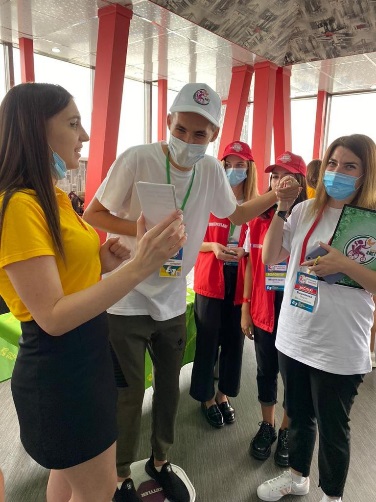 Навигатор профессий
База работодателей
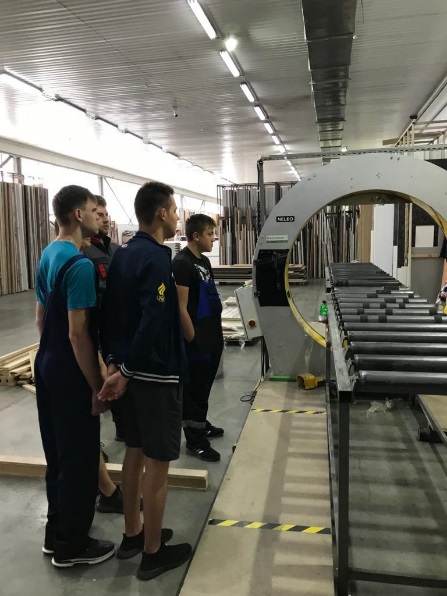 Кейс нормативно-правовой, методической документации для обучения лиц с нарушением слуха
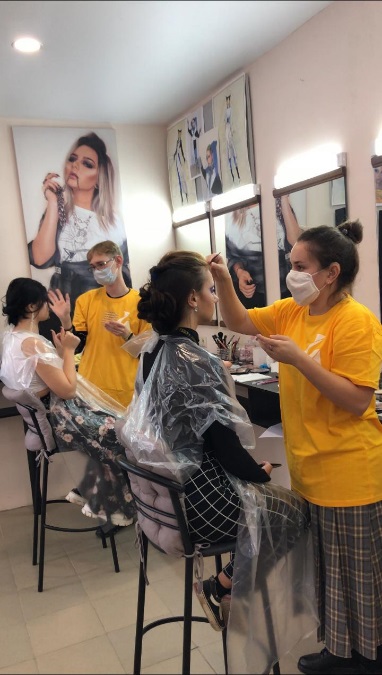 Организация летней профориентационной школы
ВЕДУЩАЯ ИДЕЯ ПРАКТИКИ:КОНСОРЦИУМ-ИНСТРУМЕНТ ПОСТРОЕНИЯ ИНКЛЮЗИВНОЙ ОБРАЗОВАТЕЛЬНОЙ ТРАЕКТОРИИ
ТЕХНОЛОГИЯ КОНСОРЦИУМА В ПРОЦЕССЕ РЕАЛИЗАЦИИ
Министерство образования, науки и молодежной политики Краснодарского края
- временное объединение участников, для решения крупных задач
Сеть ПОО Краснодарского края 67
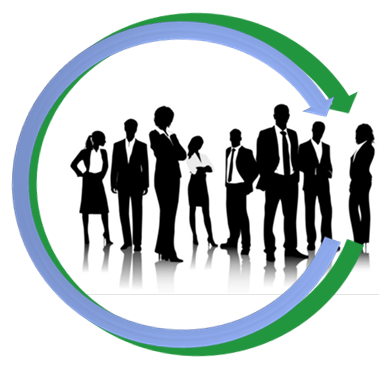 Всероссийское общество глухих
- каждый из участников несет свою зону ответственности и обязательств
Министерство труда и социальной защиты
- управляет лидер – координирует совместную деятельность
Работодатели 15 договоров о сетевом взаимодействии
- объединение на добровольной основе
Специализированные школы, ПМПК, ВУЗы
РЕЗУЛЬТАТИВНОСТЬ И ЭФФЕКТИВНОСТЬ ПРАКТИКИ
Тиражирование
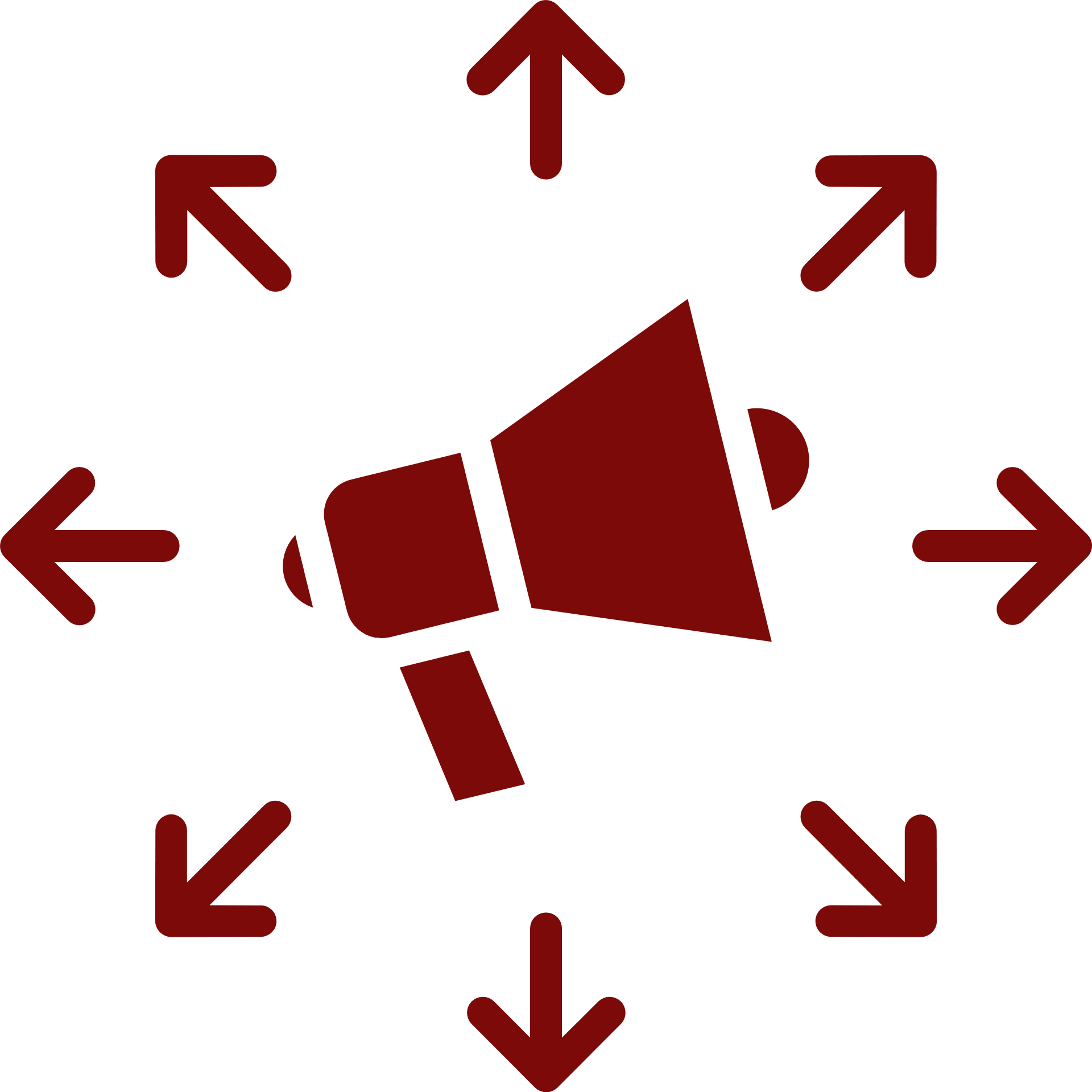 Консорциум
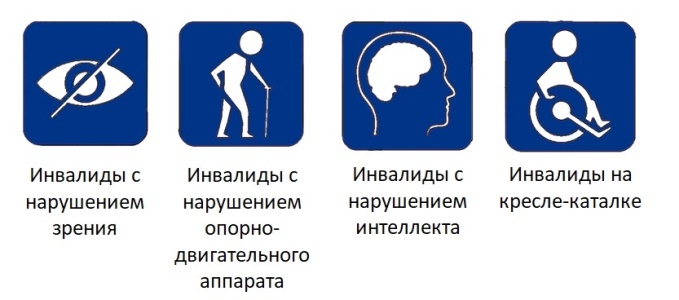 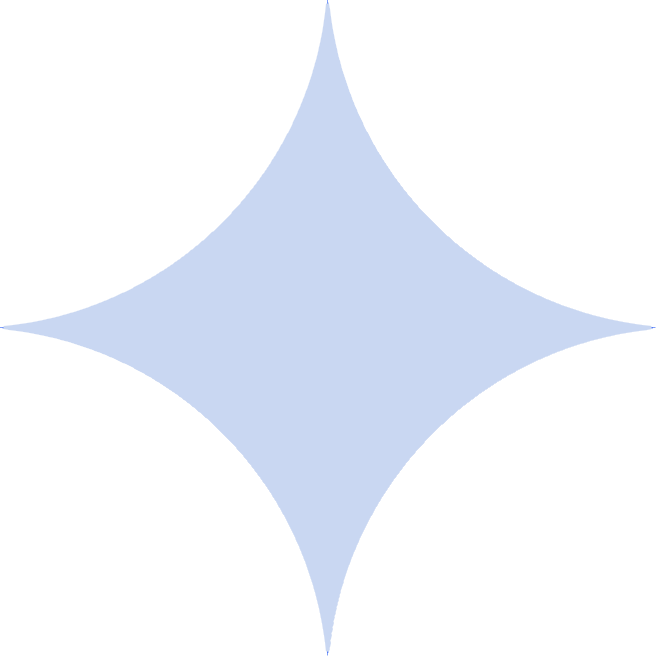 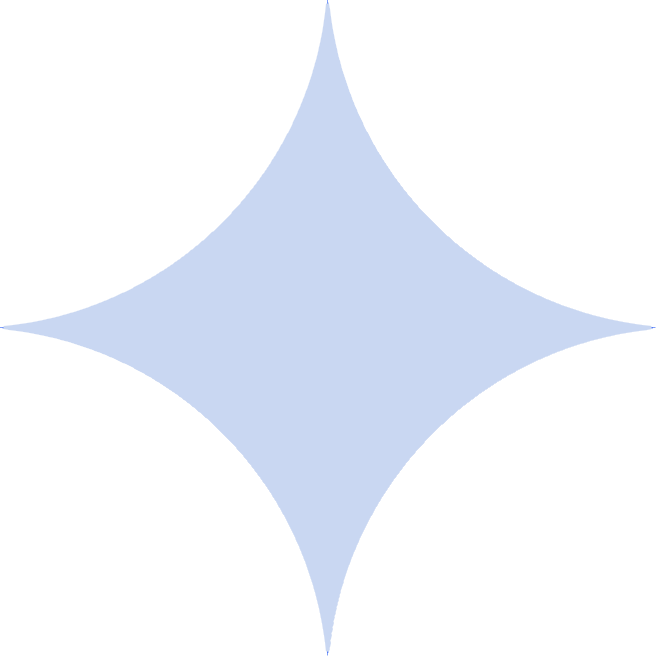 Федоренко Ирина Георгиевна
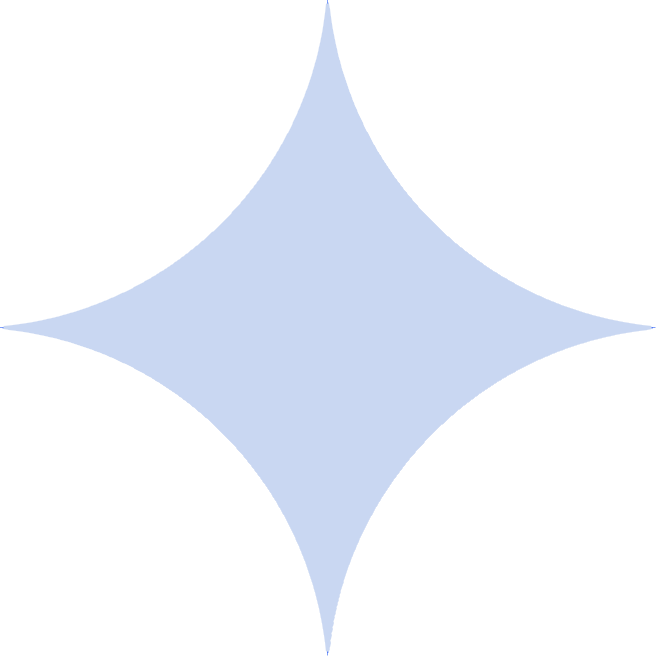 директор ГБПОУ КК АИСТ
+7 (999)123-45-67
GOUNPOPU620051@yandex.ru